ValutAzione degli interventi di cooperazione sanitaria internazionale18 settembre 2015 Auditorium S. Apollonia, Via San Gallo 25/A Firenze
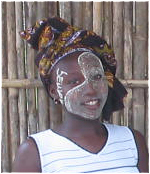 L’esperienza della Direzione Provinciale di Salute di Cabo Delgado, Mozambico
Dr.ssa Sãozinha Paula AgostinhoDirettrice della Salute della Provincia di Cabo Delgado, Mozambico
Dove siamo?
La Provincia di Cabo Delgado
CABO DELGADO
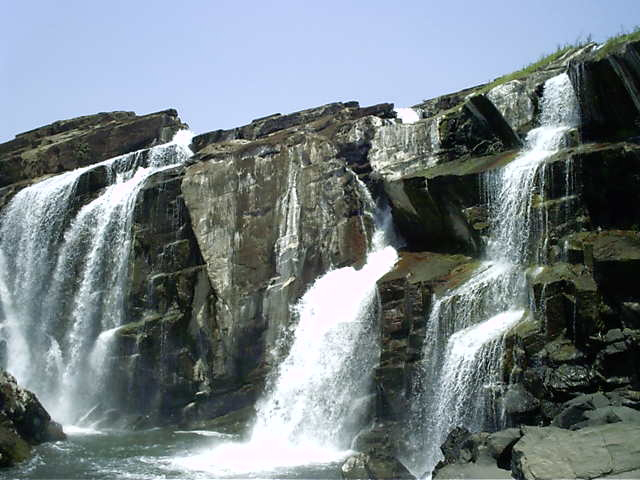 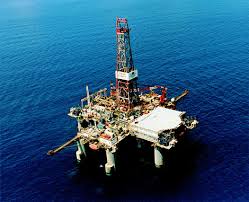 Indicadori della Provincia
Indicatori socio-economici

Indicadores Sociais
Infrastrutture
Popolazione stimata di 1.893.156 abitanti, di cui il 51,6% donne;
Populazione prevalentemente rurale (75%);
Tassa media di analfabetismo: 66,6% (donne -80,9% e uomini -50,8%);
A relazione medico/abitante é di 25.583 (28 specialisti);
Disponibilita’ di acqua in zona rurale 53% e Urbana 76%;
La rete sanitaria é costituita di  118 Unita’ sanitarie (di cui un ospedale provinciale e 4 distrettuali); 
Proporzione abitante/unita’ sanitaria primaria di 16,754/1;
Solo il 64% delle US ha una fonte di acqua; 
Solo l’80% delle US ha una fonte di energia;
Solo il 5.9% delle Uss ha un blocco operatorio
Struttura della Direzione Provinciale di Salute
Dipartimento Provinciale di Pianificazione e Cooperazione
Funzioni della DPPC/DPS
Mappatura delle ONGs e parterns presenti sul territorio
Identificazione di aree territoriali e tematiche prioritarie 
Pianificazione delle attivitá nel settore salute allineate con azioni e prioritá politiche
Firma accordi di coordinamento/gestione delle ONGs
Monitoraggio degli interventi nel settore 
Valutazione degli interventi realizzati
1. Mappatura delle ONGs e Cooperazioni multi e bi-laterali
La DPC organizza incontri di coordinamento fra i partners di salute attivi nella Provincia:
Mensili di coordinamento del gruppo del salute
 Biennali con la DPS
 Incontri tematici specifici (ex. Incontro di coordinazione sugli interventi di area materno – agosto 2015)

La Provincia ha 24 partners nazionali ed internazionali (ONGs e cooperazioni bilaterali, la Banca Mondiale, il Cdc di Atlanta, Korea, Reino Unido, ....)
7
Muidumbe: 4
Fundação Ariel; FDC; MC/Lepra  e Progresso
Palma: 4
Fundação Ariel; FDC; MC/Lepra; CUAMM
Distribuzione  dei partners nella Provincia
Nangade: 4
Fundação Ariel, FH; FDC; MC/Lepra
Mocimboa: 5
CUAMM, Fundação Aga Khan; Fundação Ariel; FDC; MC/Lepra,
Macomia: 4 Progresso; F. Ariel, FDC; MC/Lepra;
Mueda: 4
CUAMM, Fundação Ariel; FDC; MC/Lepra; Mueda
Ibo: 4
Fundação Aga Khan; Fundação Ariel; FDC; MC/Lepra
Palma
Meluco: 5
Fundação Aga Khan; Fundação Ariel, FH; FDC; MC/Lepra;
Nangade
Mocímboada Praia
Mueda
Quissanga: 4
Fundação Aga Khan; Fundação Ariel; FDC; MC/Lepra;
Muidumbe
Macomia
Montepuez: 5
CUAMM, Fundação Ariel; FDC; MC/Lepra; Cruz Vermelha , Agha Khan
Montepuez
Meluco
Ibo
Cidade Pemba
Quissanga
Pemba: 5
CUAMM; Médicos del Mundo; F Ariel, Medicusmundi e FH
Metuge
Ancuabe
Balama: 4
Fundação Ariel; FDC; MC/Lepra; Agha Khan
Mecúfi
Balama
Chiúre
Metuge: 5
Fundação Aga Khan; Fundação Ariel; FDC; MC/Lepra; Cruz Vermelha
Namuno
Namuno: 4
Fundação Ariel; FDC; MC/Lepra; Cruz Vermelha
Pemba city
Ancuabe:  5
Fundação Ariel; FDC; MC/Lepra; Solidar-Med; Fundação Wiwanana;
Chiure: 7
CUAMM, Fundação Ariel; FDC; MC/Lepra; Solidar-Med; Fundação Wiwanana; Aga Khan
Mecufi: 3
Fundação Ariel; FDC; MC/Lepra;
2. Identificazione di aree territoriali e tematiche prioritarie
Per garantire l’intervento delle ONG nelle aree con necessita’ reali (es. distretti prioritari) – EQUITA’ 

Per assicurare la non sovrapposizione degli interventi fra partners di progetto - EFFICIENZA

Per assicurare un maggior controllo degli interventi- QUALITA’ E EFFICACIA  

Per garantire la sostenibilitá dell’intervento – COMPLEMENTARIETA’

Perche’ realizzare un progetto? Quando? Dove?

Accountabilty nei confronti della popolazione e dei donatori
….Cont. 2: Identificazione di aree territoriali e tematiche prioritarie: i distretti prioritari
Scelta di “distretti di intervento prioritari” per:

Proporzione popolazione media/Unita’ sanitarie presenti
Deficit di US
Contribuzione ai dati della mortalitá materna
Maggior incidenza di malattie endemiche
Assenza/carenza di parners 

Gli indicatori di salute di tali distretti contribuiscono per oltre il 50% ai risultati della Provincia
..cont. 2 Identificazione di aree territoriali e tematiche prioritarie: orientare i partners
AREA DI INTERVENTO: 
1. Formazione di personale (iniziale e continua);2. Appoggio istituzionale;3. Equiaggiamento di US e altro;4. Costruzione/miglioria di infrastrutture;5. Sistema di riferimento
LIVELLO DI INTERVENTO:
1. Comunitario 
2. Istituzionale: Direzione Provinciale e Ospedale di Pemba, centro di formazione, Servizi distrettuali, Nucleo Provinciale di Ricerca Operativa

Apoggio a tutti i programmi nazionali di salute e complementarietá rispetto al budget della DPS
[Speaker Notes: In tale modo, oltre a sapere dove agiscono le ONG siamo in grado di dire in quale aree tematica e a quale livello agiscono]
Formazione delle matrone a Palma
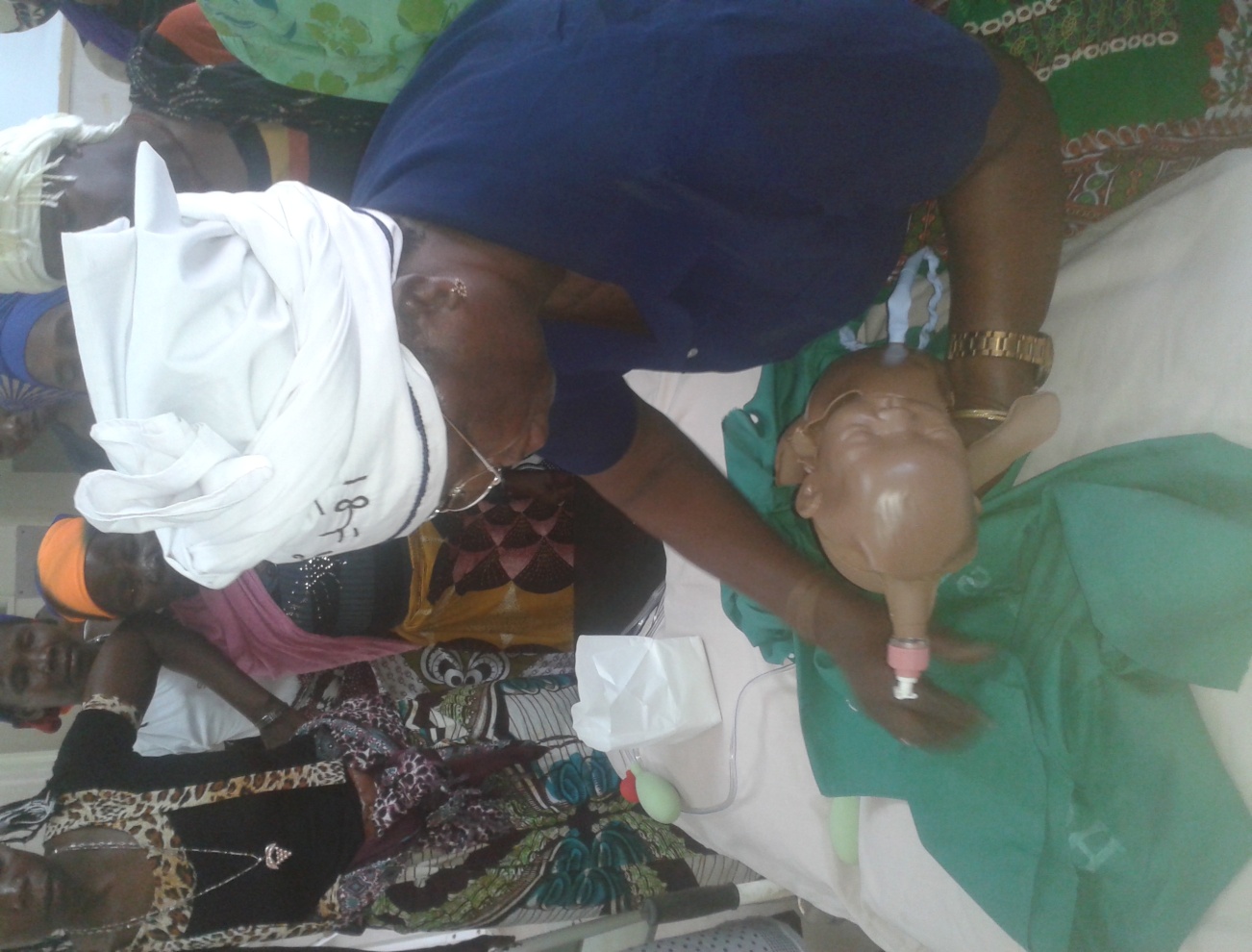 Centro di salute di Palma
Blocco operatorio, servizi di ecografia, radiologia, laboratorioCentro di Salute di Palma
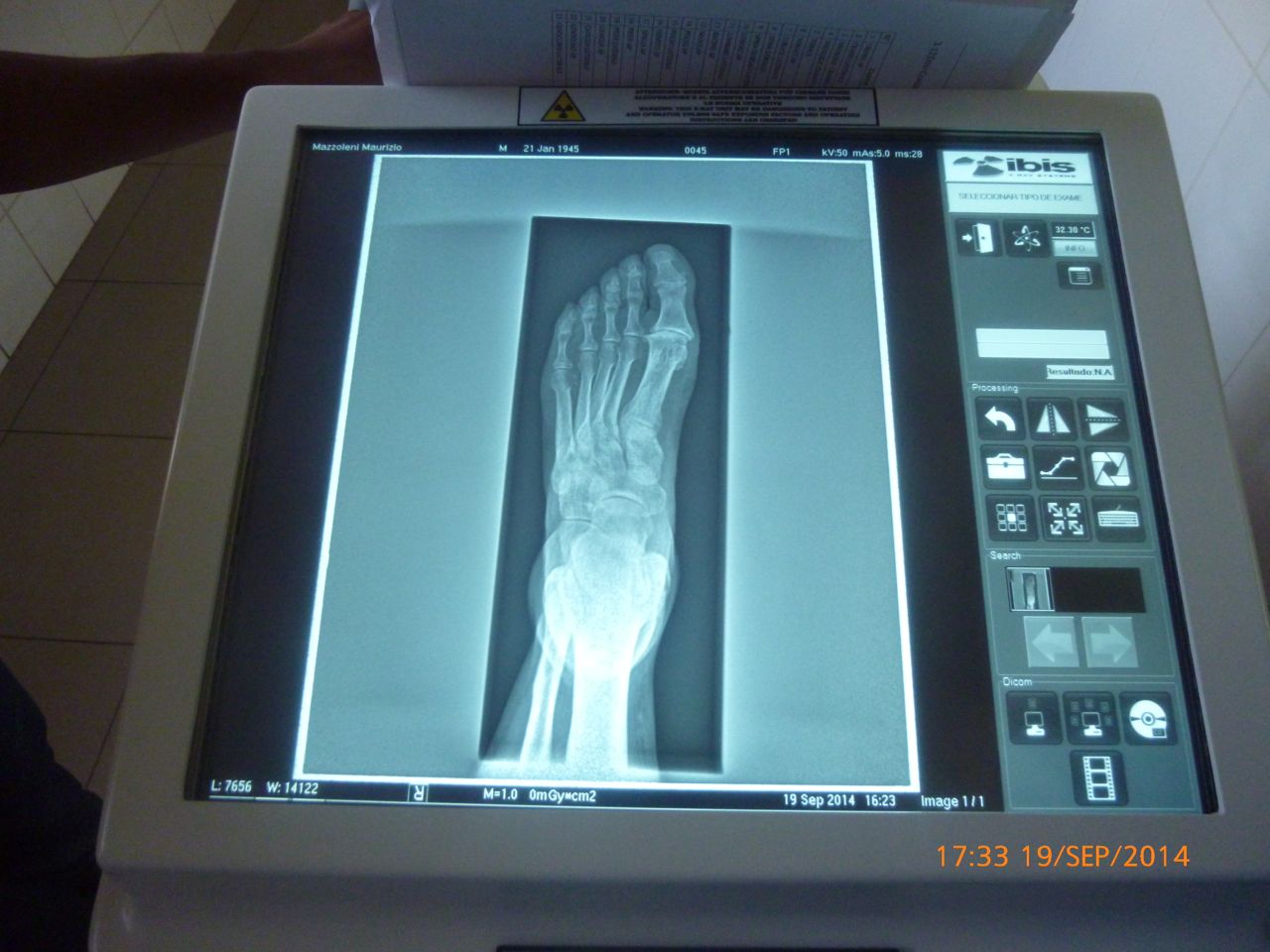 3. Allineamento della pianificazione  alle politiche nazionali      elle attivita’ nel settore salute allineate con azioni e priorita’ politiche
Ministero della salute
Plani strategici nazionali
Direzioni provinciali
Plani strategici provinciali
Pianificazione
Allineamento
Direzioni distrettuali
Plani distrettuali
ONGs
Piani strategici e progetti
15
...cont. 3. Allineamento della pianificazione  alle politiche nazionali documenti rilevanti
Programma Quinquennale di Governo (PQG)/PARP

Obiettivi di Sviluppo del Millennio (ODM)

Piano Strategico del Settore Salute – PESS/ CFDMP

Balancio del PES dell’anno precedente e presente
 
Valutazione annuale congiunta;

Matrici del Consigli Coordinatori di Salute, delle riunioni nazionali e delle visite di monitoraggio
16
4 4 e 5: Gestione e monitoraggio delle ONGs
Per il coordinamento/gestione:

-  Codice di condotta;
Accordo di realizzazione delle attivita’;
MoU di Progetto;
Piano annuale delle attivita’;

Per il monitoraggio:

Supervisioni congiunte (DPS e partners)
Incontri di analisi di dati
Rapporti di attivitá trimestrali, semestrali e annuali
Riunioni di coordinamento
6. Valutazione degli interventi
Valutazione bi-annuale durante gli incontri DPS e partners di cooperazione
Valutazione indipendente di consulenti esterni 
Valutazione congiunta annuale dell’impatto degli interventi realizzati (ACA): Ministero della Salute e partners

Una valida valutazione dei risultati e dell’impatto é frutto di un percorso che inizia con l’identificazione congiunta delle necessitá
Partnership con il CUAMM in Cabo Delgado
Nel 2013 é partner implementatore del progetto finanziato dalla Fondazione ENI a Palma
Nel 2014 la DPS individua lacune del sistema salute nell’ambito dell’attenzione alla madre e al suo neonato (MMR 880/100.000, NMR 31/1.000, IMR 118/100.000)
Il CUAMM é noto alla DPS per una competenza specifica acquisita nell’ambito di un progetto in corso a Beira con co-finanziamento della Cooperazione Italiana
[Speaker Notes: Slide sobre o projeto –mencionar a cooperacao italiana]
Projecto “Every newborn”
Progetto triennale co-finanziato dalla Cooperazione Italiana per contribuire alla riduzione della mortalitá materna e neonatale 
Assistenza tecnica alla DPS nell’area neonatale 
Presenza nell’ospedale Provinciale di Pemba e nei 4 ospedali distrettuali
Presenza nella rete distrettuale e nelle comunitá in due distretti fra i piú popolosi della Provincia
Risultato atteso: miglioramento dell’attenzione sanitaria alla madre e al suo neonato (cure antinatali, postnatali, assistenza al parto e emergenze ostetriche, attenzione e cura al neonato di basso peso e patologico)
Principali sfide aperte
Ciclo di pianificazione delle ONG e della DPS non sempre coincidono
Necessitá del donatore alle volte prevalgono
Poca presenza di partner che collaborano in alcune aree tematiche prioritarie (ex. infrastrutture, catena del freddo, logistica e distribuzione di farmaci, formazione delle risorse umane)
Comunicazione non tempestiva da parte del partner sulle difficoltá di continuare con i progetti
Progetti approvati a livello centrale
Dipendenza da fondi esterni (ancora il 40% della spesa pubblica)
Muito Obrigada!
GRAZIE
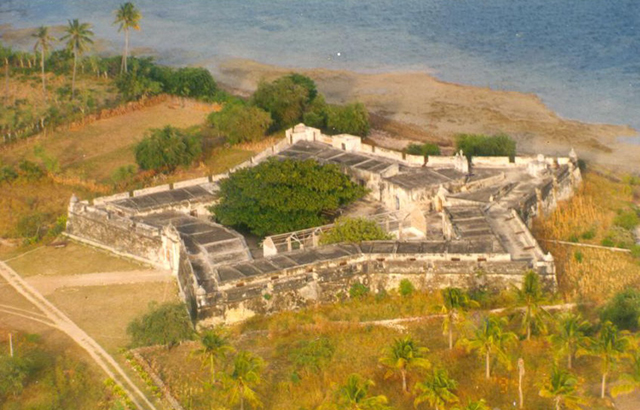